SE Regional Primary Care TransformationMenu of Support
Including the updated visual menu of support and the detailed menu of support will be split into sections:
Health and wellbeing		
Modern General Practice
General information which would include – comms, regional webinars and other offers.
November 2023 version 1
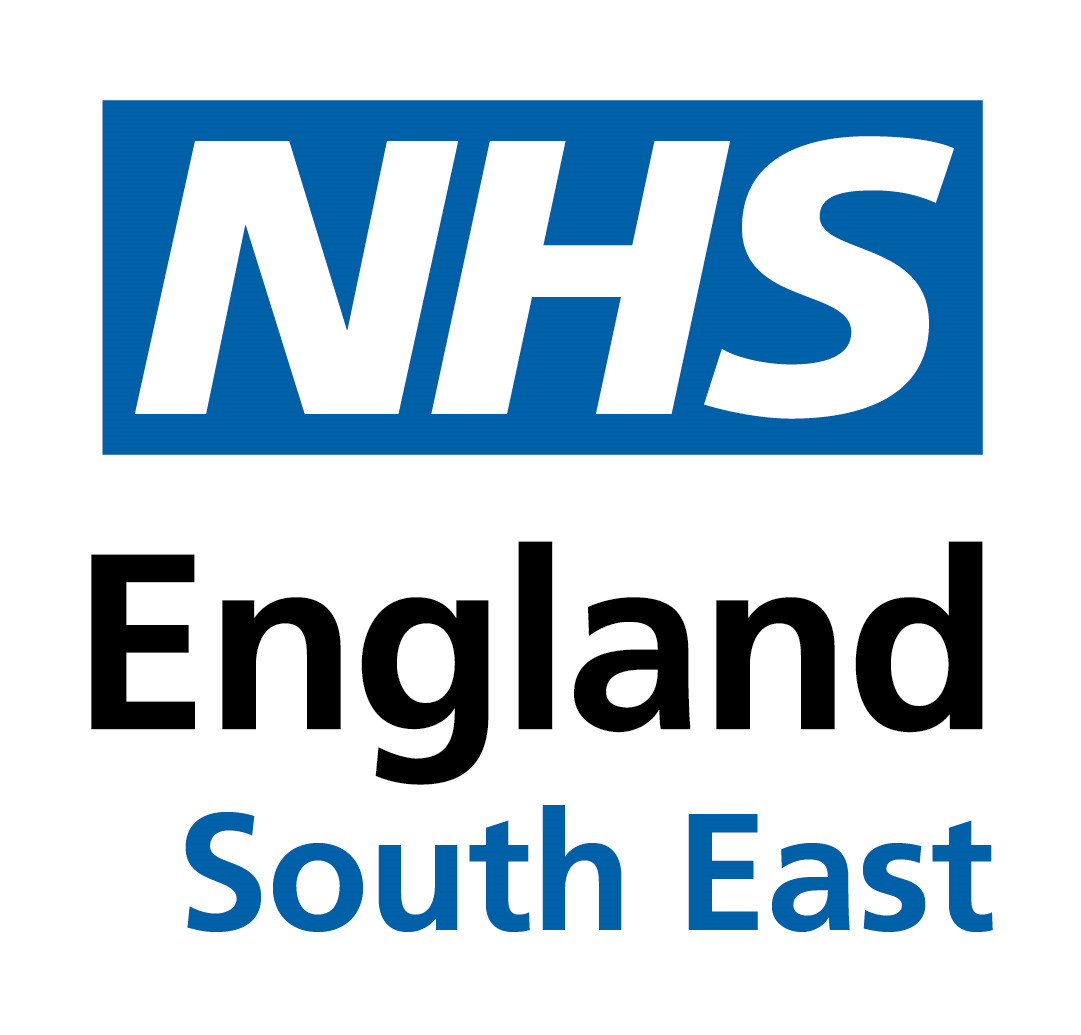 Menu of support November 2023
You have said and we have heard.
The level of communication that everyone is getting is overloading colleagues leading to a state of confusion, not knowing how to navigate the services despite the weekly menu of support. We are working on updating our futures page but that is work in progress and will take some time. 
In the short term the visual menu of support has been updated and the detailed menu of support will be split into sections:
Health and wellbeing		
Modern General Practice
Leadership
Regional Offers – comms, regional webinars and other offers.
Primary Care offers
Leadership
Health and Wellbeing.
Modern General Practice
Regional and National Offers
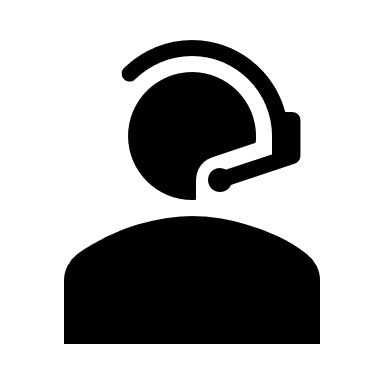 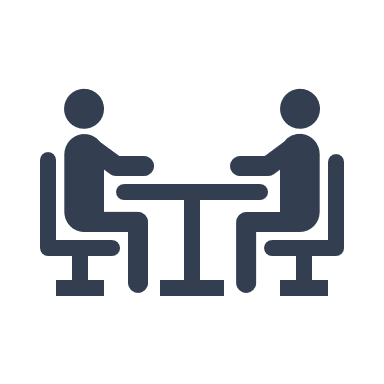 Workforce Wellbeing 

		
		Looking after 
                    		  your team
 
Looking After 
   You Too


		Virtual Away 			      Day

Looking after
 Your career

	                    Peer wellbeing
Care Navigation 
       Training
	
	Digital and Transformation 
	   Leads Development 	       	          Programme

Demand & Capacity 
        Modules


	         GP Improvement 
	      Programme Practice


GP Improvement
Programme PCN
Introduction to 
Leadership & Management 
		Leading 		Together

Paramedic Leadership


Sustainability Leadership for
               Greener Health
Developing Inclusive 
Workplaces

Leading Anchor Organisations
                 NHS Estate Strategies

Edward Jenner
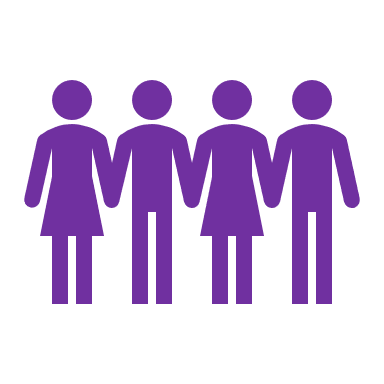 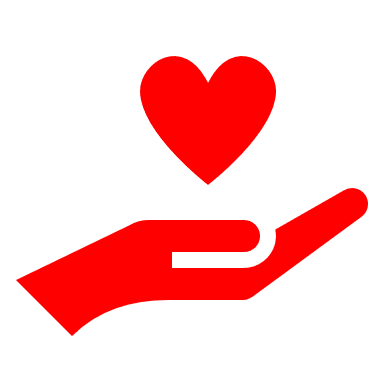 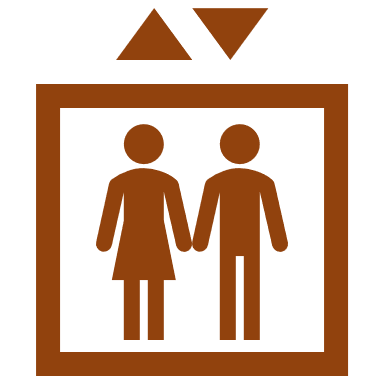 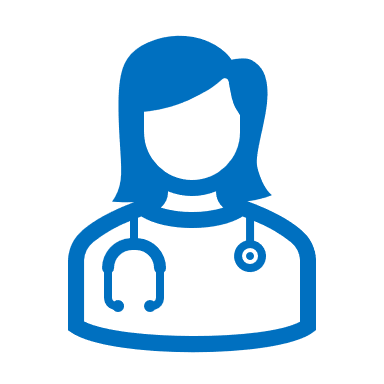 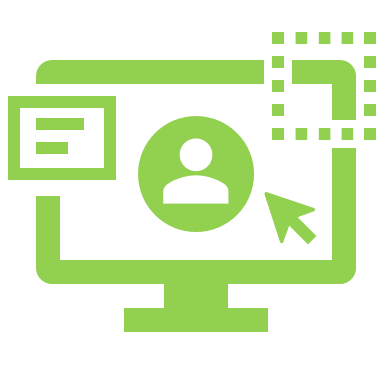 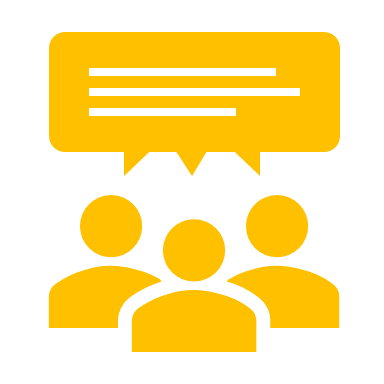 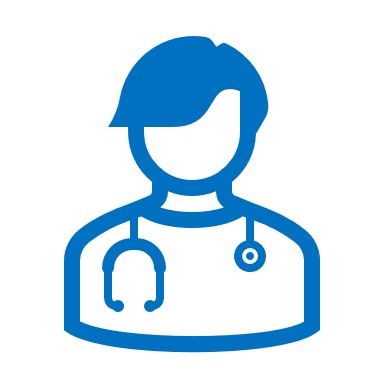 Patient Experience Workshop
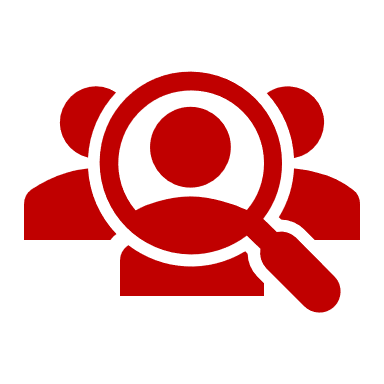 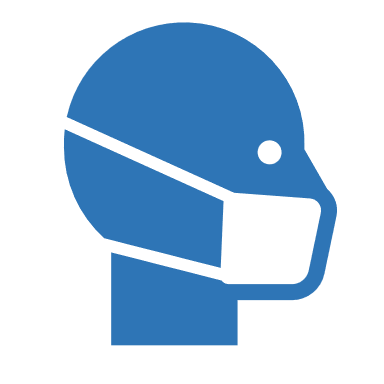 Clinical Safety Officer  Training
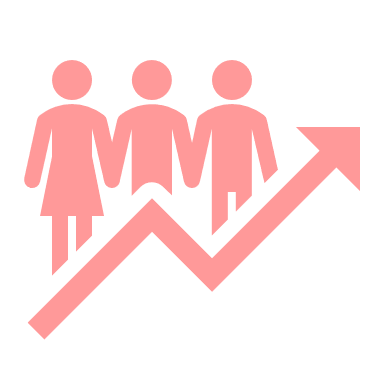 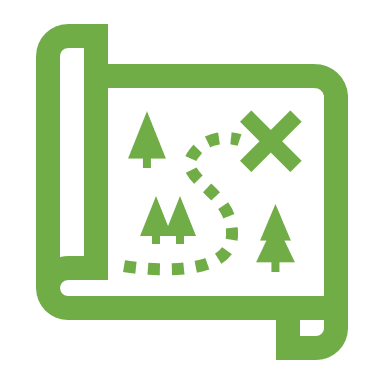 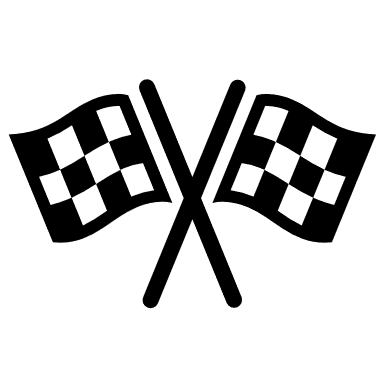 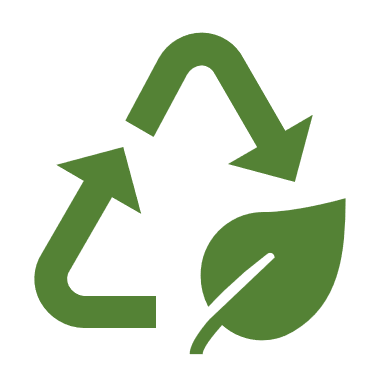 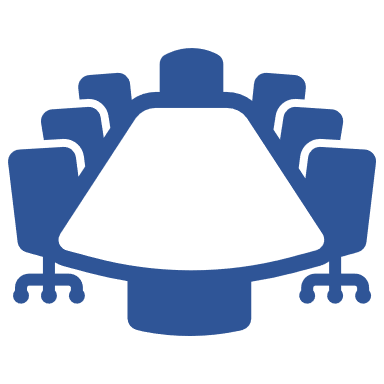 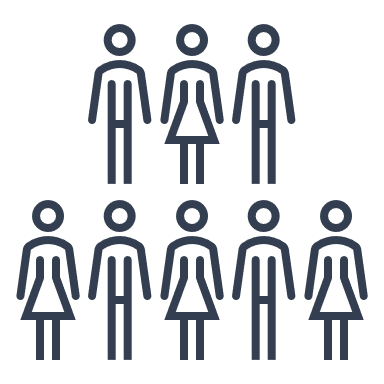 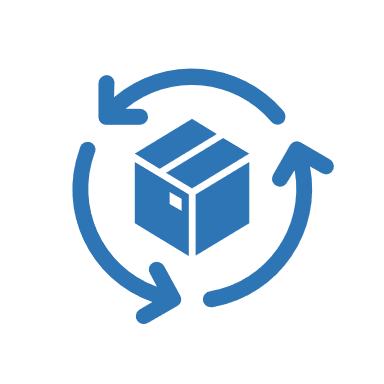 Shape
OHID Inequalities Tool
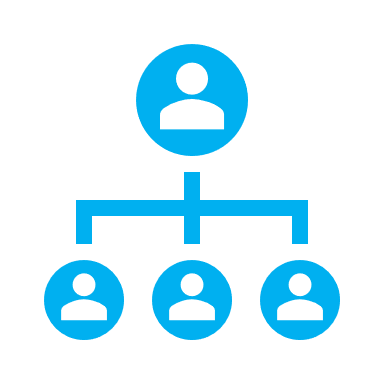 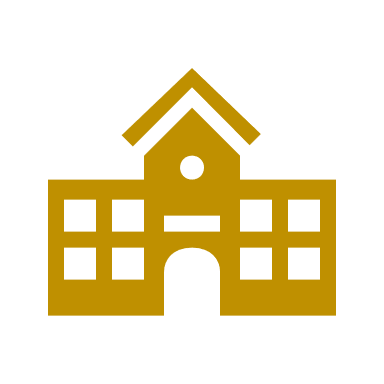 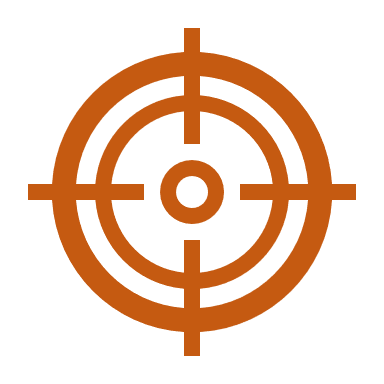 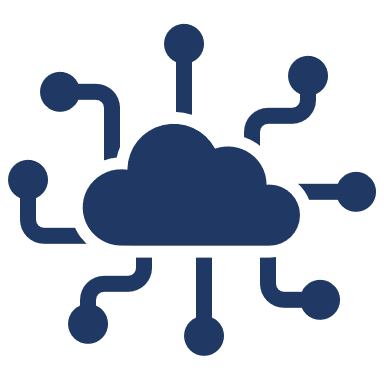 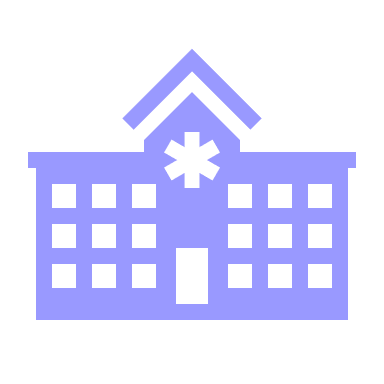 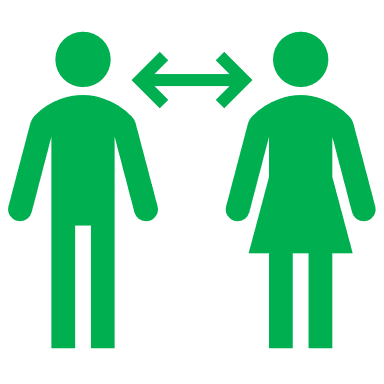 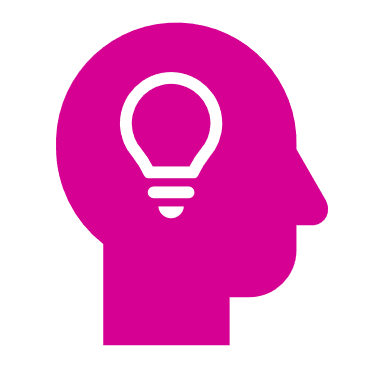 Using PHI Tools
Comms
2
Health and Wellbeing Menu of Support
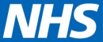 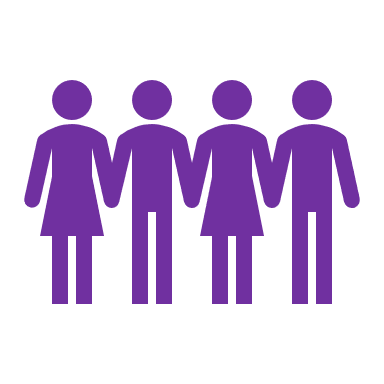 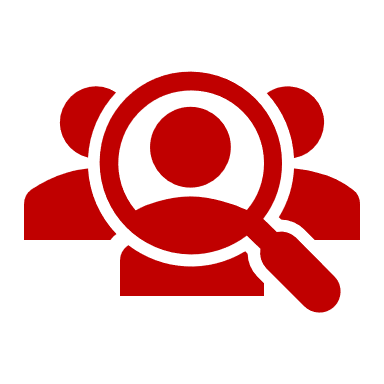 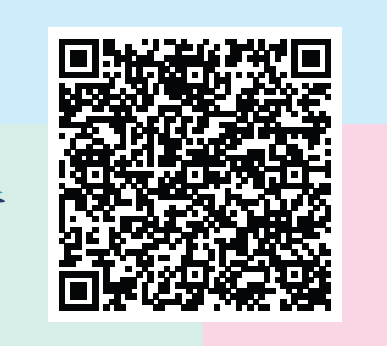 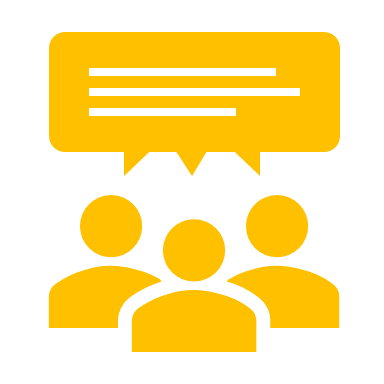 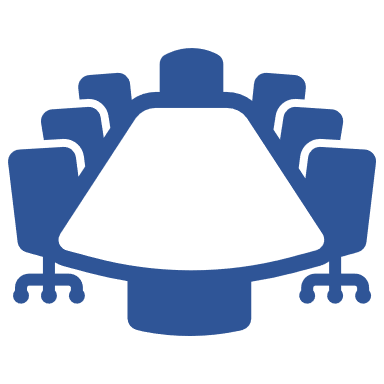 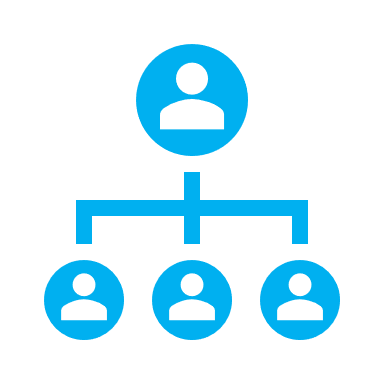 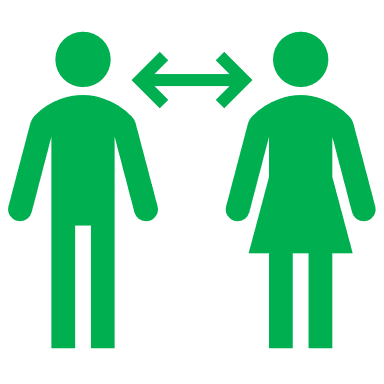 Modern General Practice Menu of Support
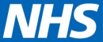 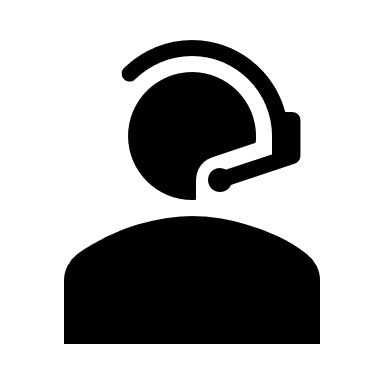 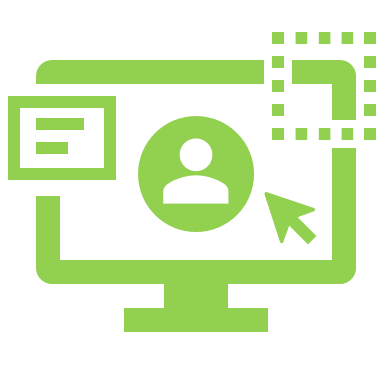 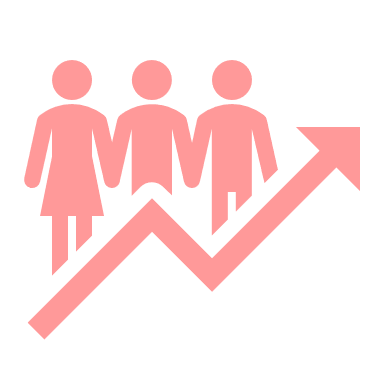 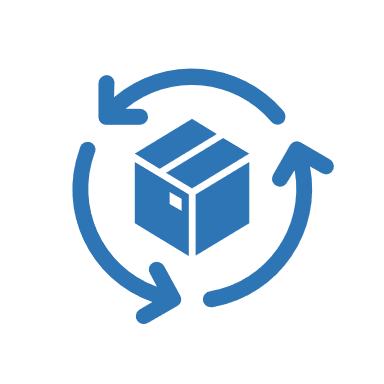 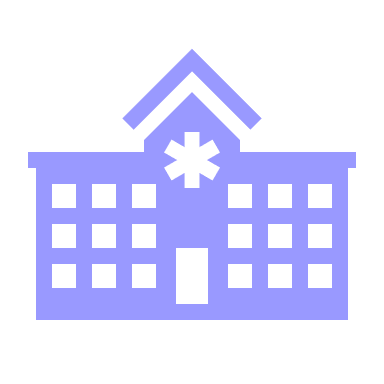 Leadership Menu of Support
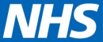 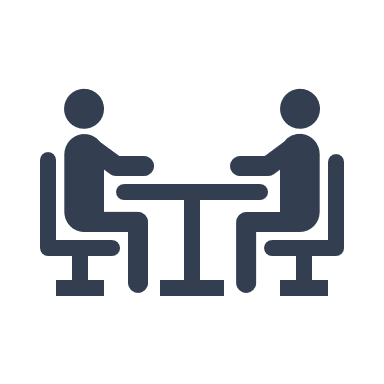 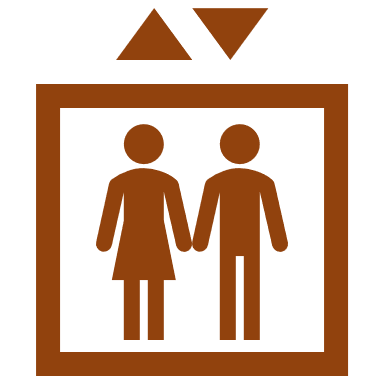 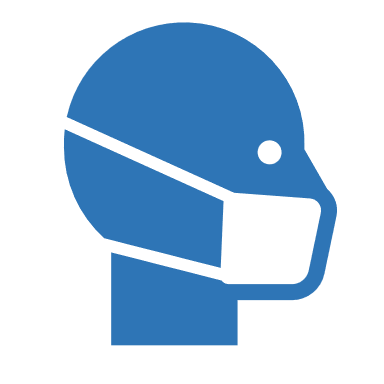 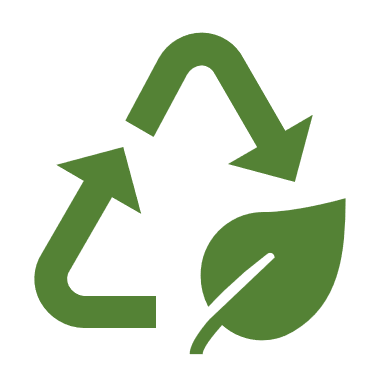 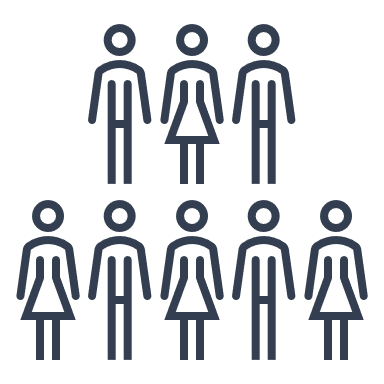 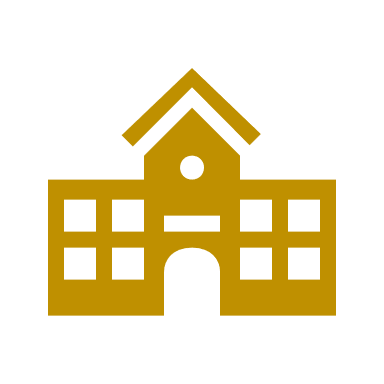 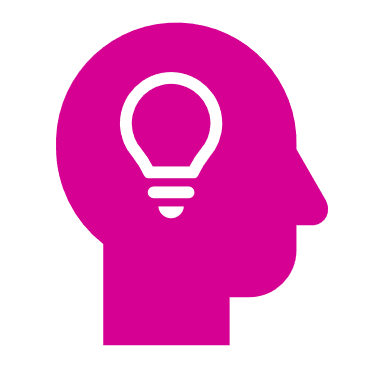 Regional and National Menu of Support
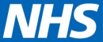 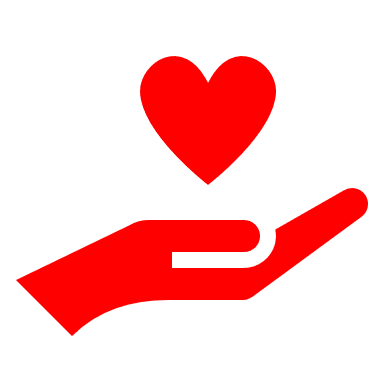 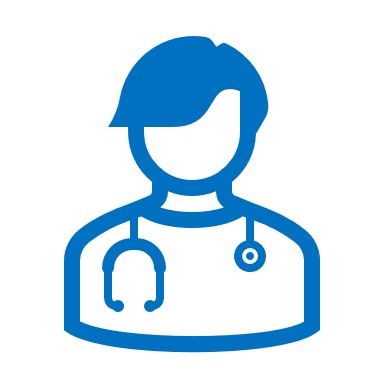 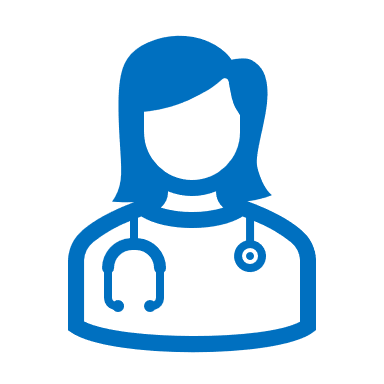 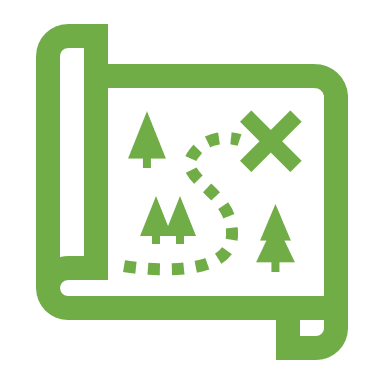 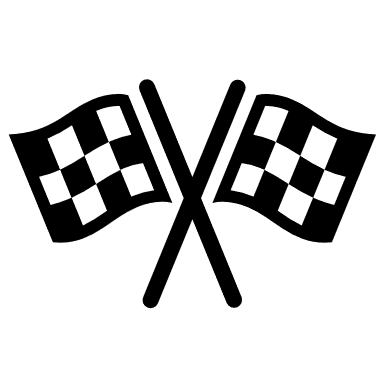 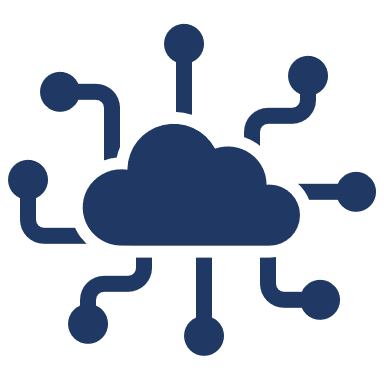 Comms Menu of Support
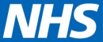 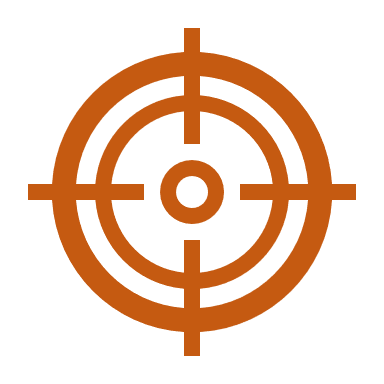 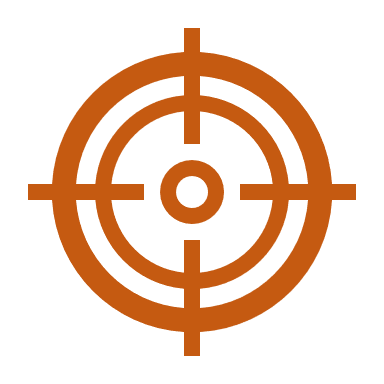 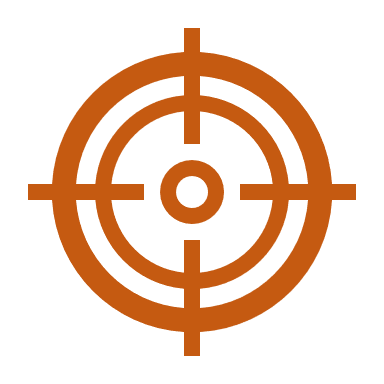